Climate Change, Climate Justice and Pro-Social Behavior: Bringing Real Change to CBS in the Face of a World Crisis
Julia H. Fiebig, PhD, BCBA-D
Applied Global Initiatives & Ball State University

ACBS 2020
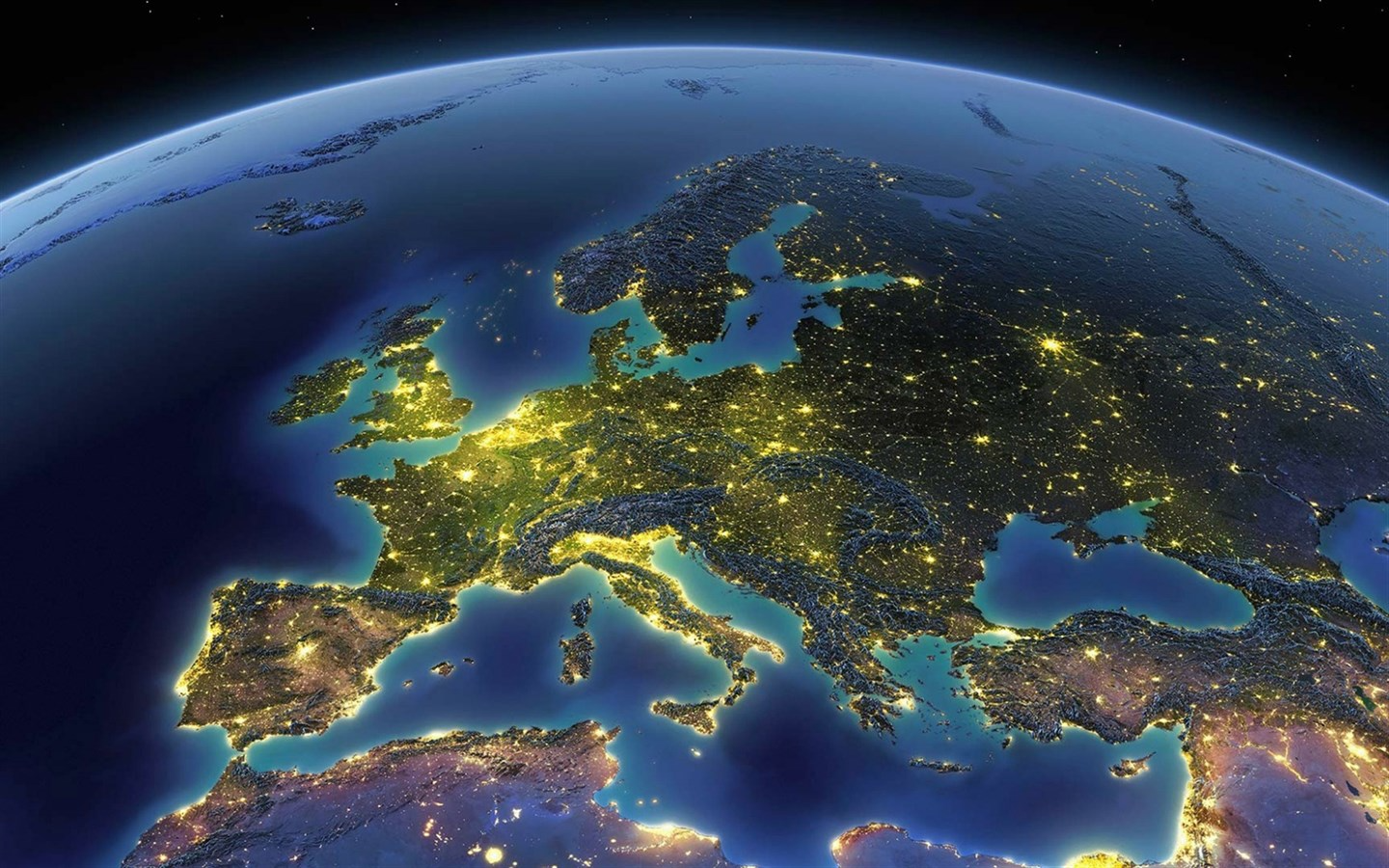 "If we valued everyone’s lives equally, if we placed the public health and well-being of the many above the profits of a few, there wouldn’t be a climate crisis. There would be nowhere to put a coal plant, because no one would accept the risks of living near such a monster if they had the power to choose. "						Hop Hopkins
[Speaker Notes: Talk about power (the power to choose) – if our social and physical environments are built such that choice is limited for some but not others – these are issues of imbalance in power.]
Prosocial Core Design Principles
Shared Identity and Purpose
Equitable Distribution of Contributions & Benefits
Fair & Inclusive Decision-making
Monitoring Behavior
Graduated Responding to Helpful and Unhelpful Behavior
Fast and Fair Conflict Resolution
Authority to Self-Govern
Collaborative Relations with Other Groups
Shared Identity and Purpose
Equitable Distribution of Contributions & Benefits
Fair & Inclusive Decision-making
Monitoring Behavior
Graduated Responding to Helpful and Unhelpful Behavior
Fast and Fair Conflict Resolution
Authority to Self-Govern
Collaborative Relations with Other Groups
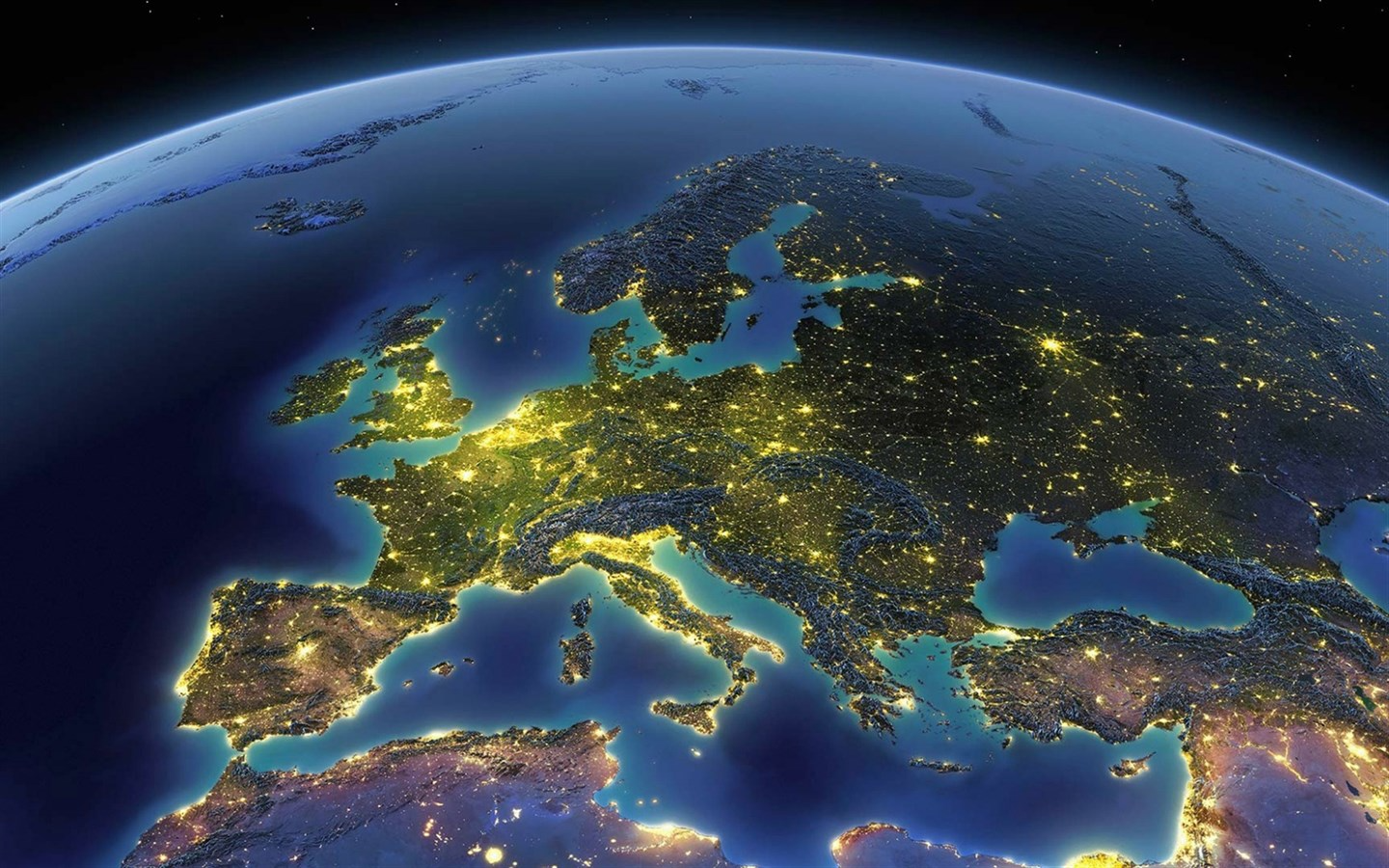 4
Just Sustainabilities
“the need to ensure a better quality of life for all, now and into the future, in a just and equitable manner, whilst living within the limits of supporting ecosystems.”

	                                      -Julian Agyeman
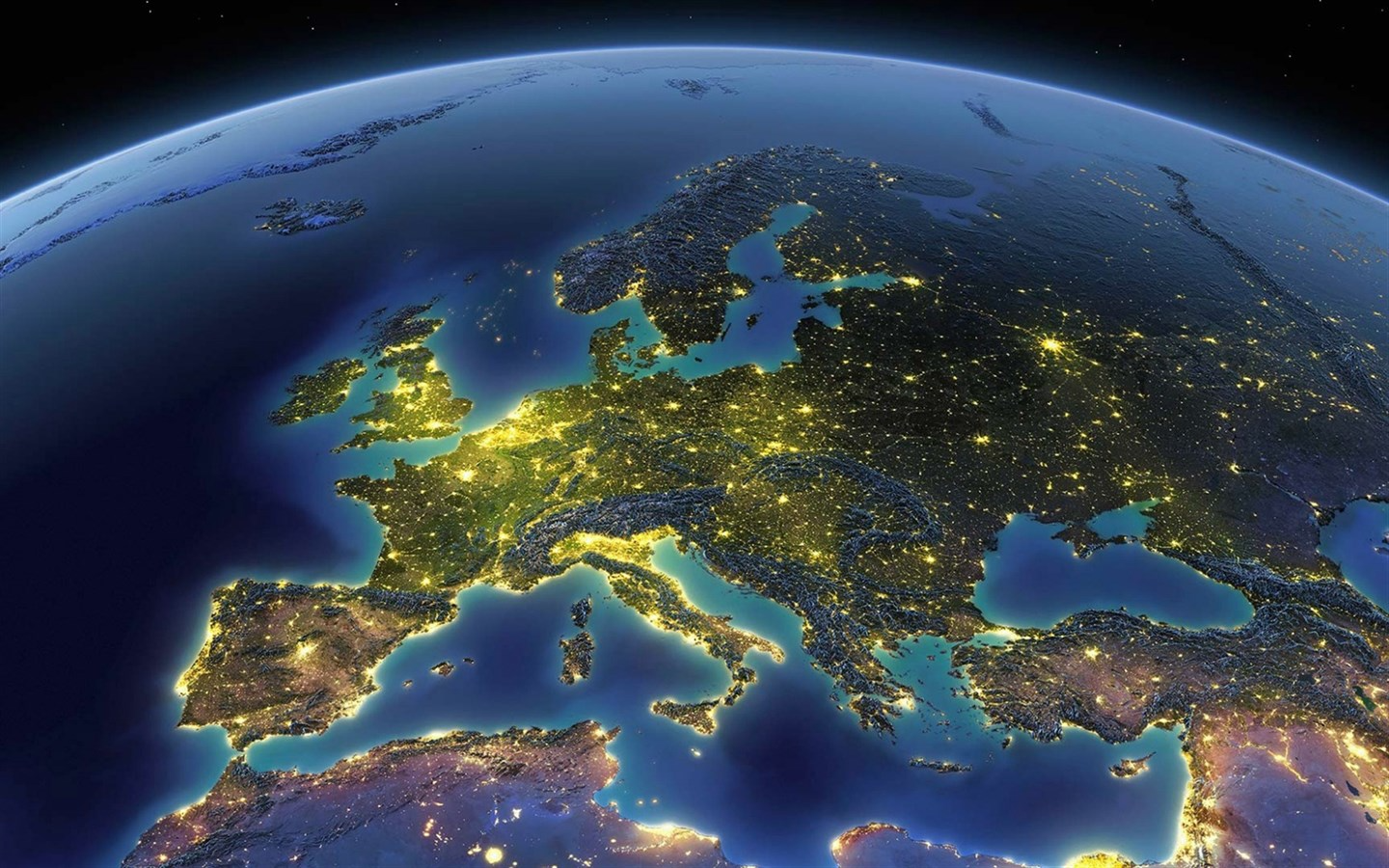 5
[Speaker Notes: The intentional integration of social justice and sustainability]
Environmental Justice
Environmental Justice is rooted in the Civil Rights Movement 
Climate change is a symptom of the same unequal system and is an issue of justice and human rights.
People of color and low-income communities are less responsible for climate change yet bear disproportionate risk.
https://www.epa.gov/environmentaljustice/environmental-justice-timeline
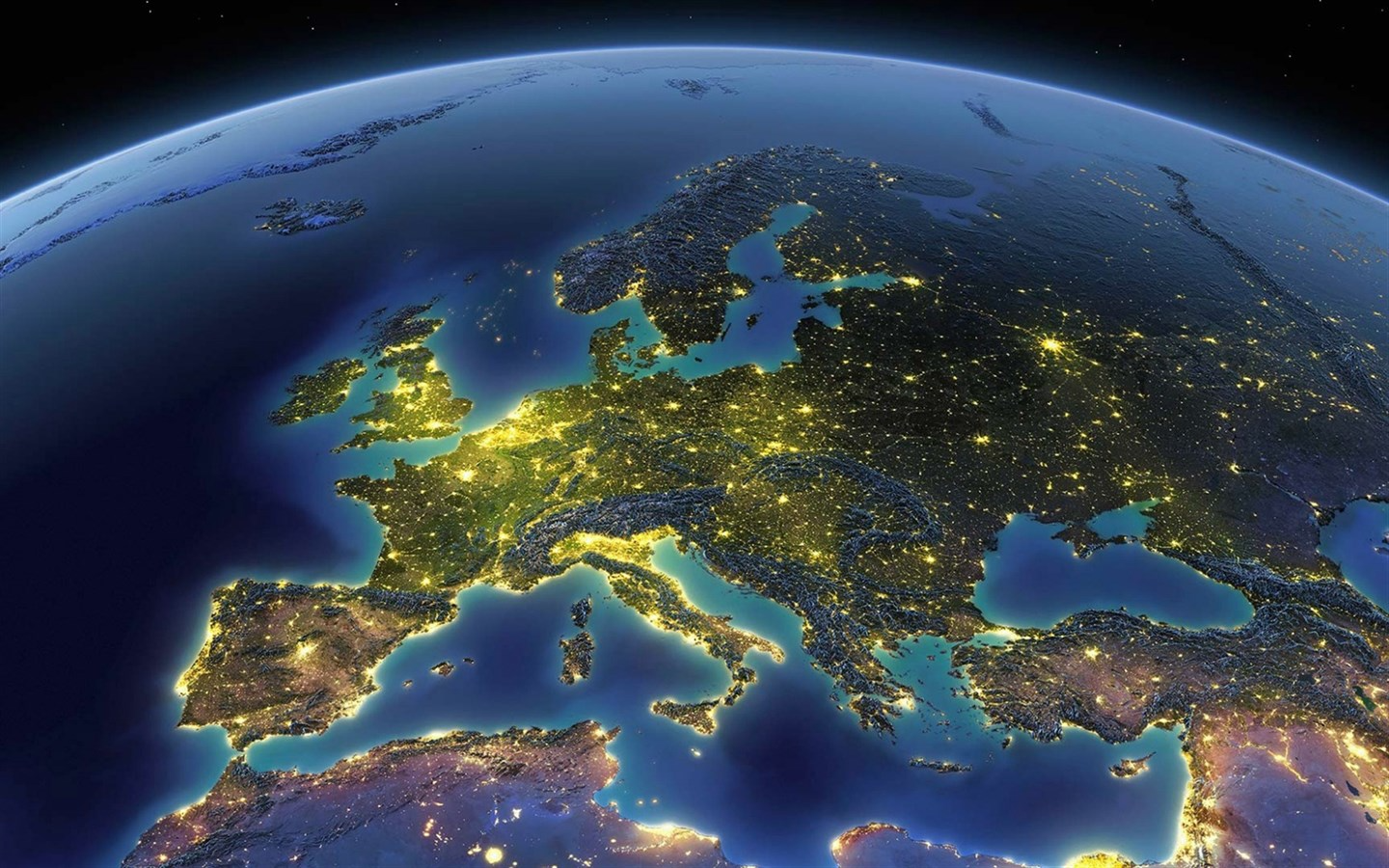 6
[Speaker Notes: “Climate change is racist because the system that caused it is racist. No, rainstorms don’t care about skin colour, but worsening weather worldwide aggravates the divisions in society that already exist because it hits people of colour living in poverty the hardest. Simply put: the reason the world hasn’t been fighting climate change as hard as it should is because powerful people don’t want to stop exploiting people of colour. The urgency of climate change is also an urgency for racial justice.”
Eric Holthaus]
A Super Wicked Problem
Good Health
Renewable Energy
Species Extinction
Sustaining and Regenerating Ecosystems
Gender Equality
No poverty
Climate Action
Zero Hunger & Food Waste
Access to Education
Clean Water
"The longing for a better world will need to arise at the imagined meeting place of many movements of resistance, as many as there are sites of closure and exclusion.” 
					
						– Iain Boal
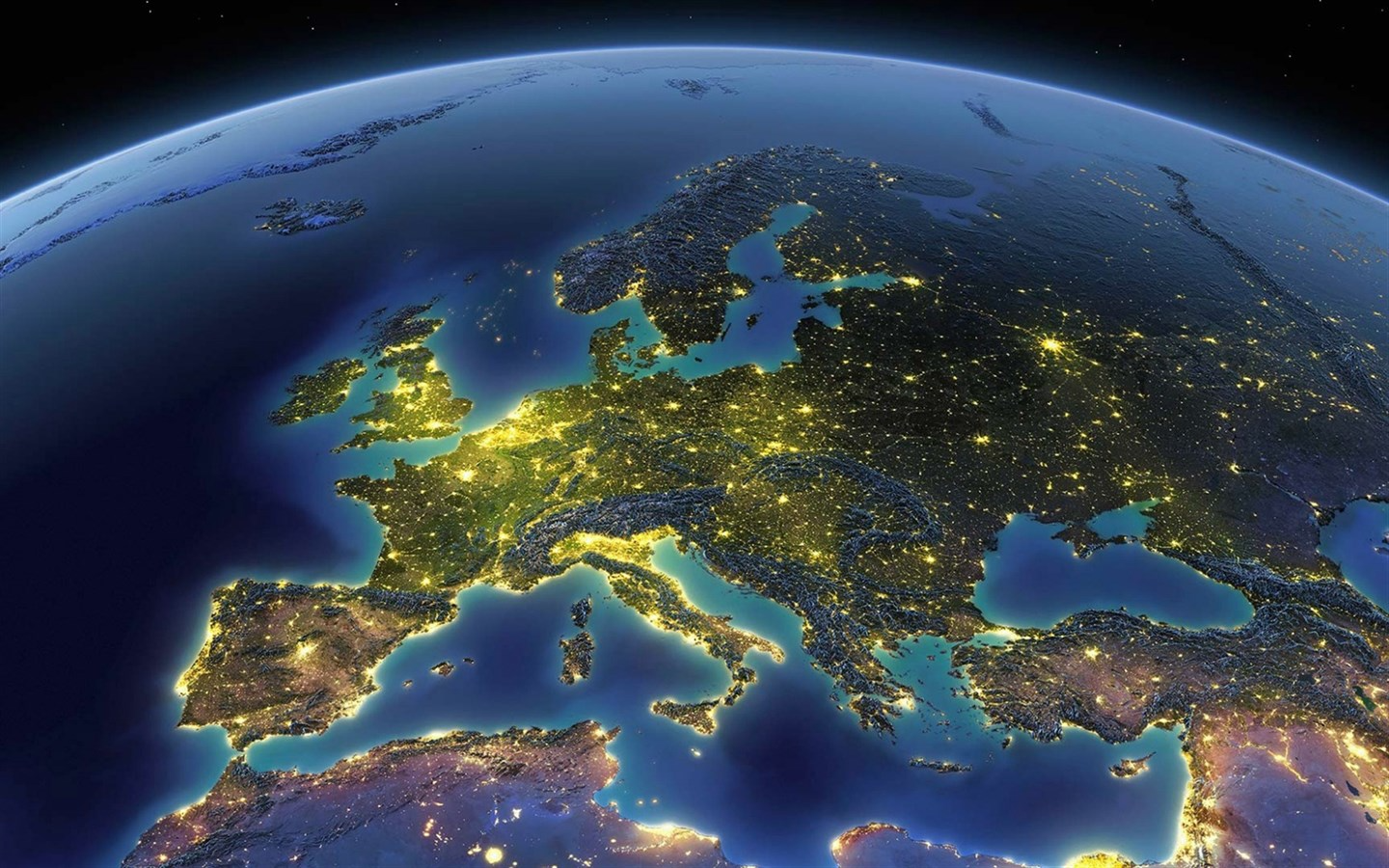 9
Taking Action
https://drive.google.com/file/d/1Rxm1UxFziuy-XOY3P52S5G2so4JAyfOi/view?usp=sharing
[Speaker Notes: To identify and commit to an action that you will take to increase the research and application of behavior science to the reduction of carbon emissions.
Think about your current contexts
Personal:  your home and family 
Professional: your workplace,
Your home (association or neighborhood)
Other community groups 
Local government
City or county associations
Local advocacy groups


Consider in which of those contexts you might address behaviors of high impact and where you might get the most support]
Choosing the Future
Build a Team
Speak Up!
Understand Intersections
Get involved in politics
Defend the truth
Look Beyond Energy Policy
Divest
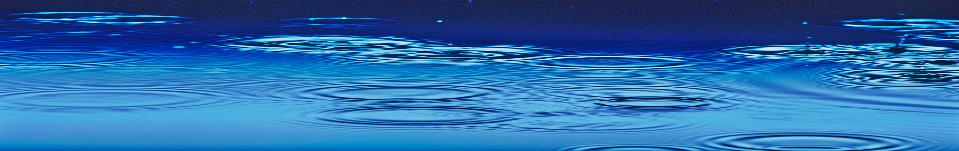 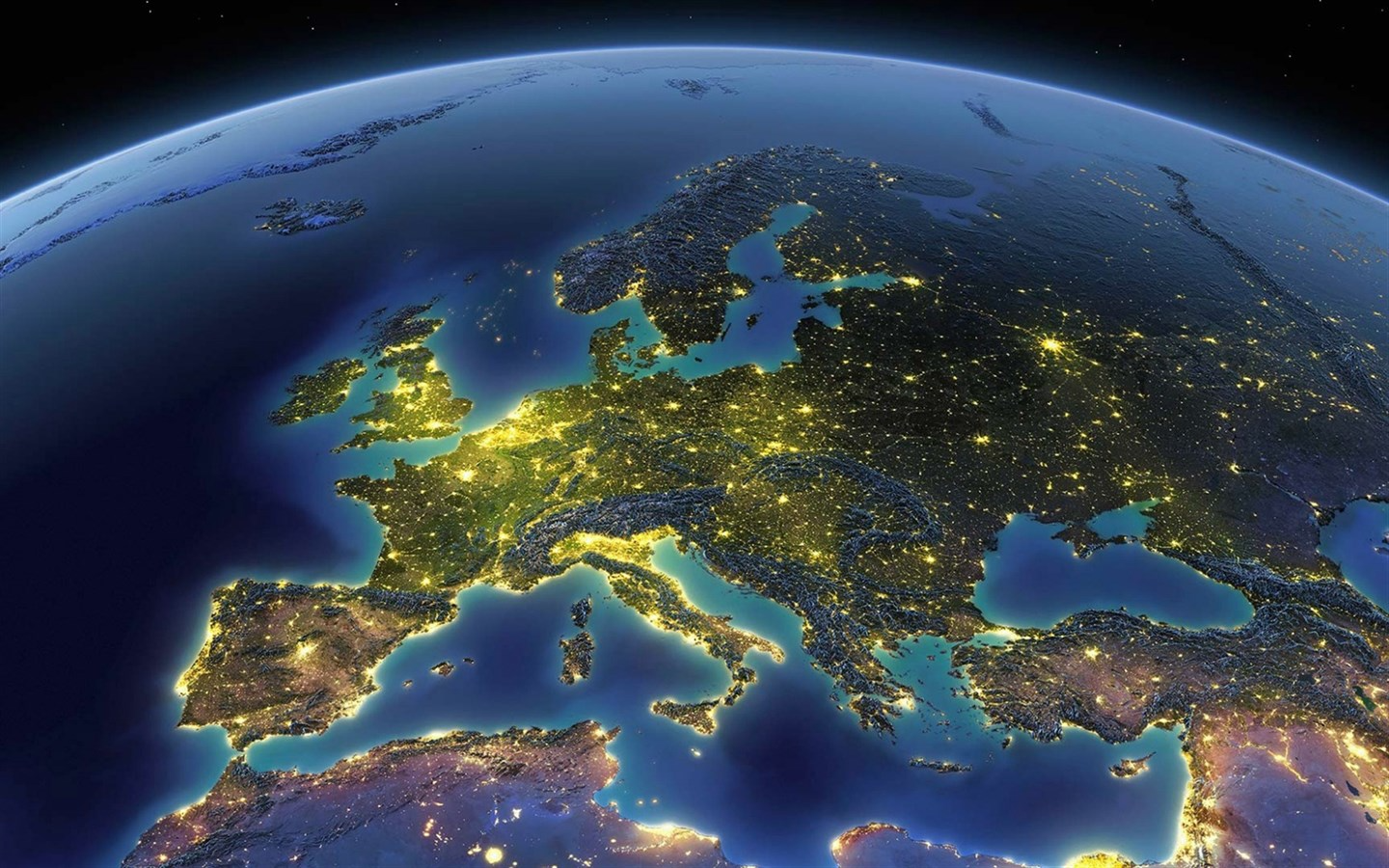 11
Choosing the Future
Let go of the old world
Say “YES!” to the new world
Understand your roots
Map out your skills
Show solidarity
Face your grief and hold a vision for the future
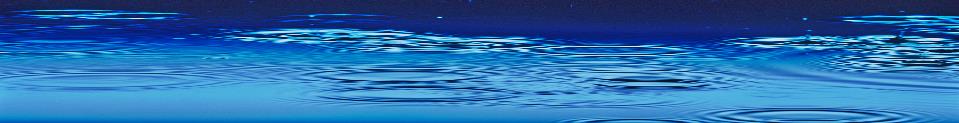 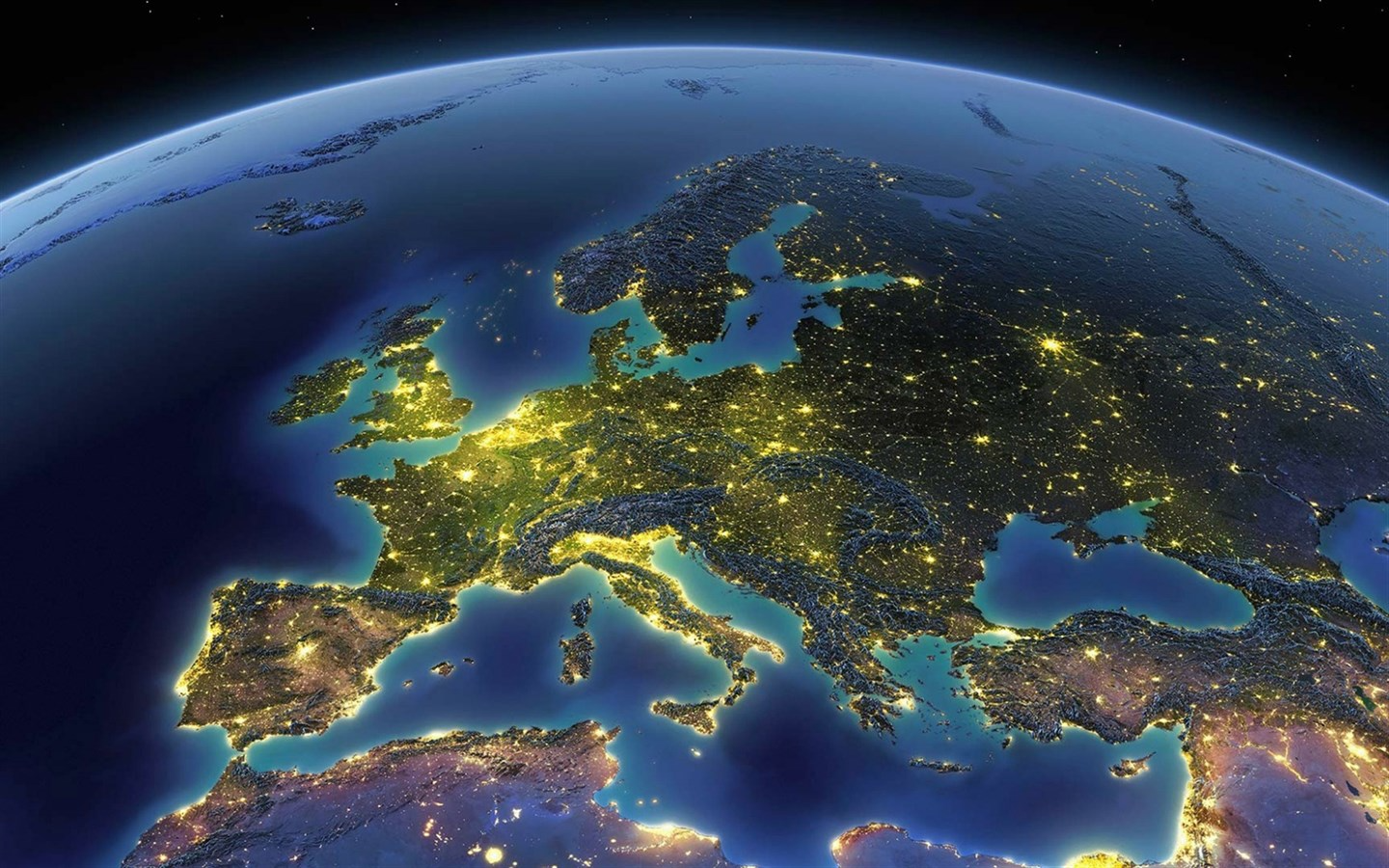 12
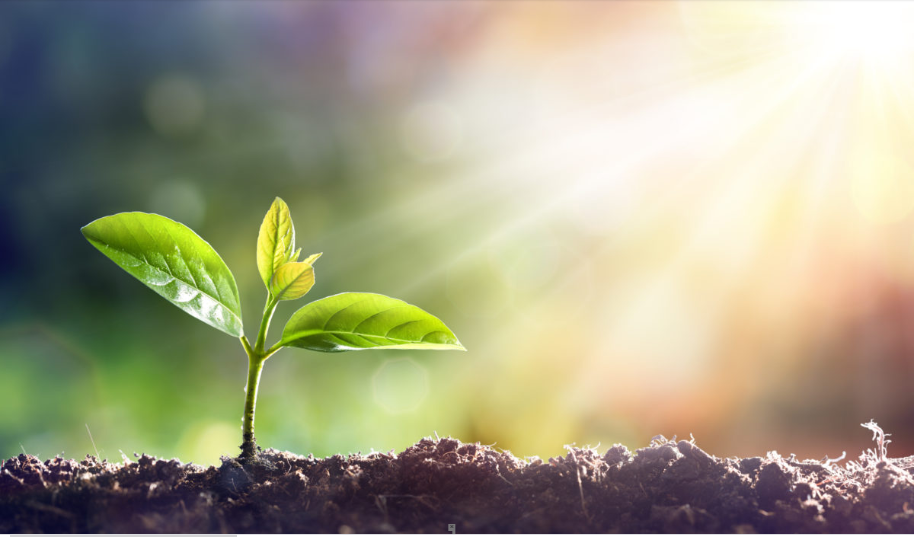 “Hope is not a lottery ticket you can sit on the sofa and clutch, feeling lucky. It is an axe you break down doors with in an emergency. Hope should shove you out the door, because it will take everything you have to steer the future away from endless war, from the annihilation of the earth's treasures and the grinding down of the poor and marginal... To hope is to give yourself to the future - and that commitment to the future is what makes the present inhabitable.” 

				-Rebecca Solnit
				  from Hope in the Dark
13
Thank you! jhfiebig@gmail.com https://acbs.surveyanalytics.com/
14